Estimation of drought condition over Ukraine using ground and satellite data
Oleksii Kryvobok
 Ukrainian Hydrometeorological Research Institute, Kyiv, Ukraine
3 rd SALGEE Workshop 2013, March, Portugal
Outline

  - the scheme of processing of operational meteorological data;
operational products for estimation of drought conditions over Ukraine; 
satellite based indices products;
 - some examples of products.
3 rd SALGEE Workshop 2013, March, Portugal
The scheme of processing of operational meteorological data
Raw daily station data base
Checking
Processing
Station 
database
Daily weather database
Interpolation
Grid database
Daily grid weather database
LLong Term Average Daily Grid Weather Database m
Production of weather indicator maps
Soil database
Aggregation of weather indicator to region and district levels
Aggregation of soil indicator to region and district levels
3 rd SALGEE Workshop 2013, March, Portugal
The Elementary Mapping Unit (EMU) is defined as the intersection of climatic grid cells, Soil Mapping Units (SMU’s), and administrative regions
meteodata
Soil data
admin.levels
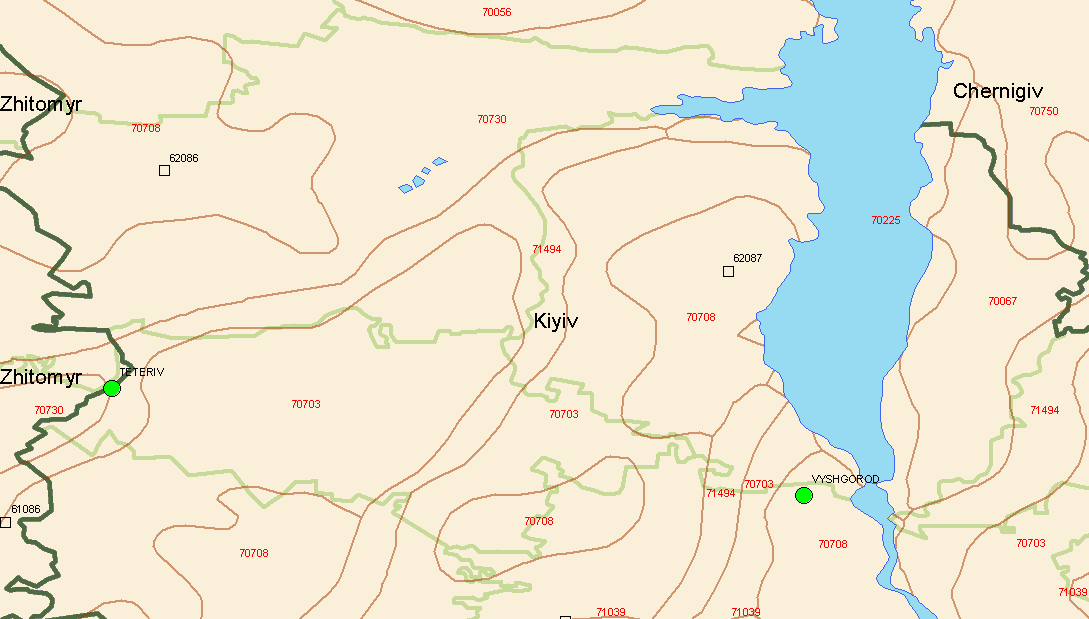 where, YN2  simulated soil parameter  
at administrative level 2, n   number of 
EMU’s at administrative level 2, 
AE - EMU area [ha]
CE - fraction of the EMU area 
of specific type of vegetation.
3 rd SALGEE Workshop 2013, March, Portugal
Soil Map (1:2500000)                                                 Administrative division
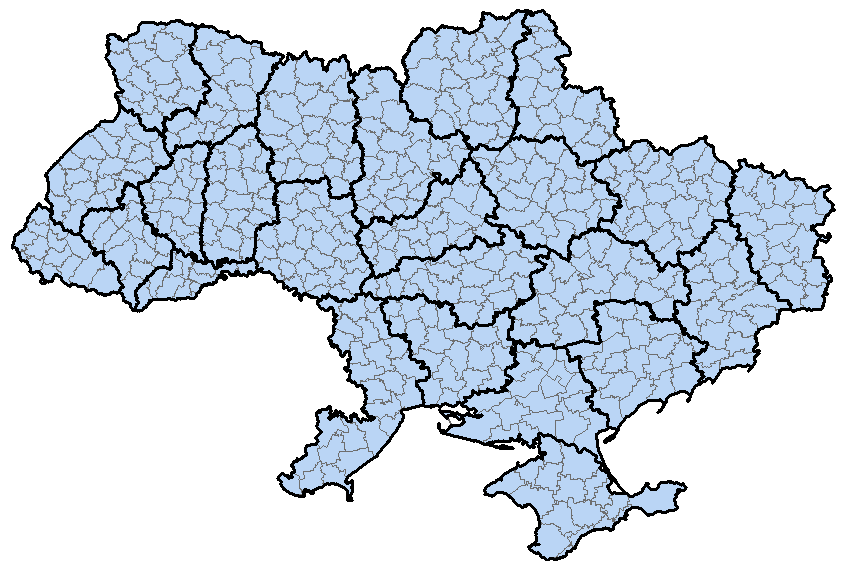 Slope of the surface
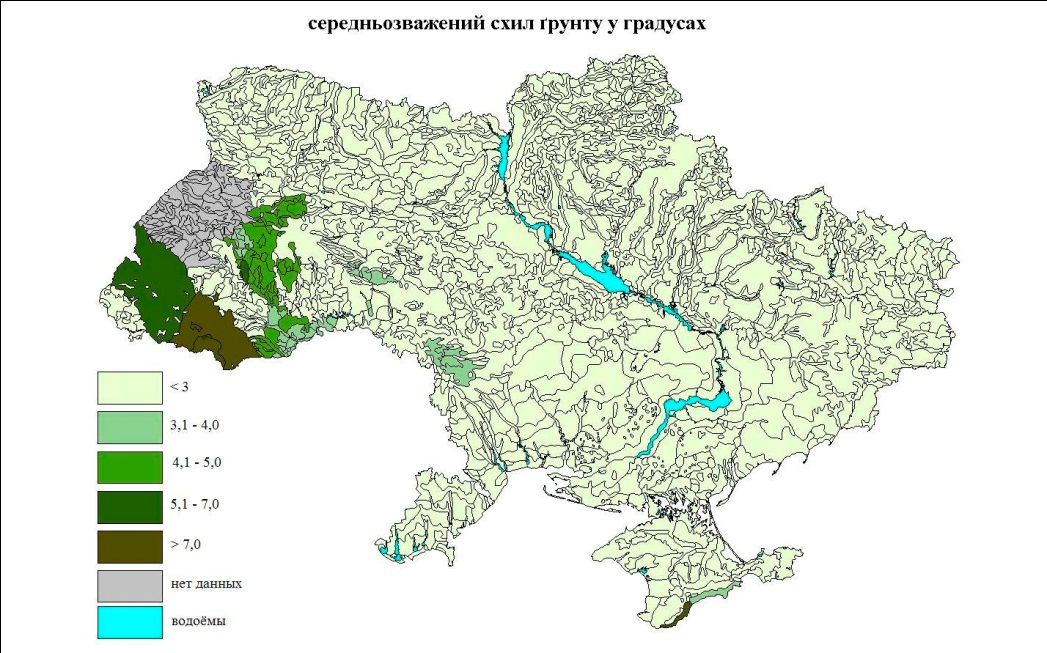 3 rd SALGEE Workshop 2013, March, Portugal
Operational products for estimation of drought conditions over Ukraine
3 rd SALGEE Workshop 2013, March, Portugal
Satellite data (http://www.star.nesdis.noaa.gov/star)
Vegetation Health Indices (VCI, TCI and VTI)
  
VCI=(SMN-NDVImin)/(NDVImax-NDVImin) *100
         where, NDVImax, and NDVImin are the multi-year maximum and minimum NDVI for a pixel;                 VCI is vegetation condition index, valued from 0 to 100, shows moisture conditions. Lower VCI values indicate less vegetation cover.
 
TCI=(Tmax-SMT)/(Tmax-Tmin) *100
         where, Tmax, Tmin are the multi-year maximum and minimum temperature for a pixel.             TCI is temperature condition index, valued from 0 to 100, shows thermal conditions. Higher values of TCI indicate wetter conditions at surface. 
 
VTI=(VCI+TCI)/2.
         VTI is vegetation-temperature index or the so-called "Vegetation Health Index", valued from 0 to 100.VTI is a drought indicator - the lower the value, the drier the surface.
3 rd SALGEE Workshop 2013, March, Portugal
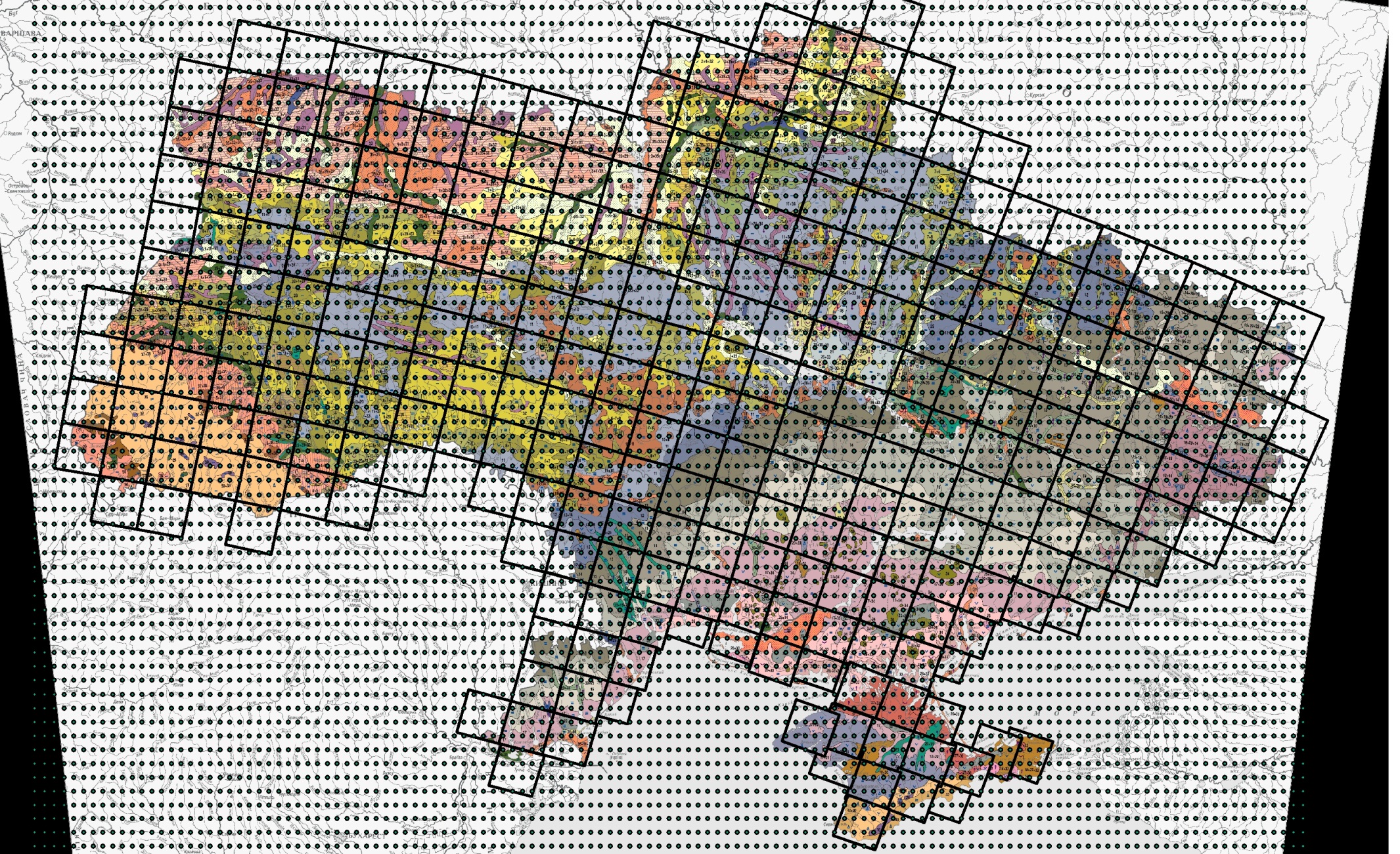 3 rd SALGEE Workshop 2013, March, Portugal
3 rd SALGEE Workshop 2013, March, Portugal
2003
Temperature anomalies
Precipitation
3 rd SALGEE Workshop 2013, March, Portugal
2003 ( 13th decade)
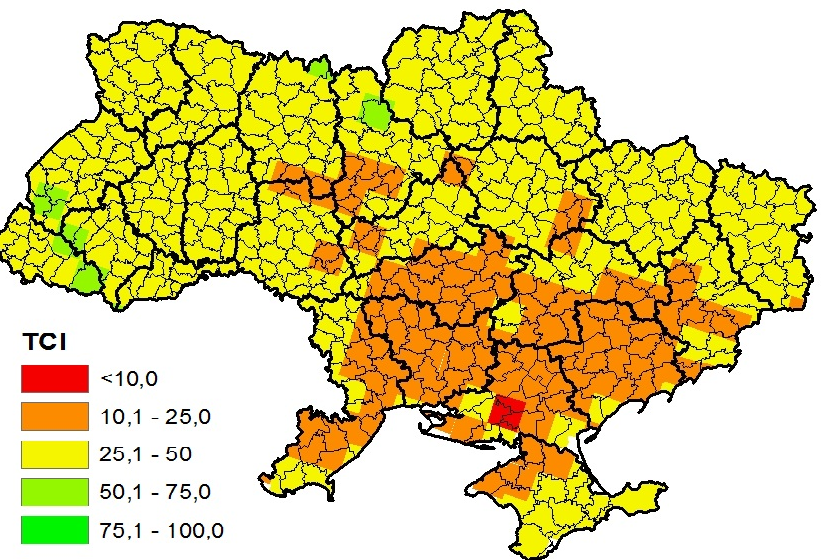 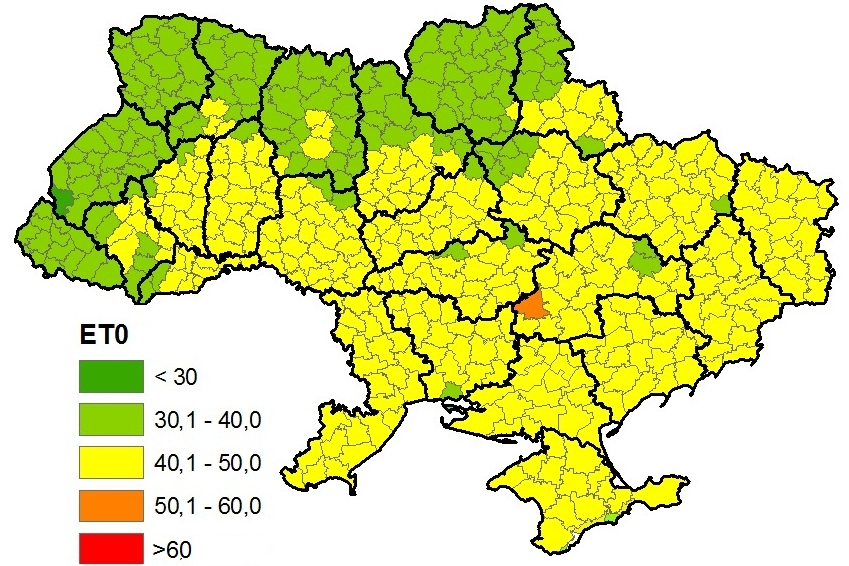 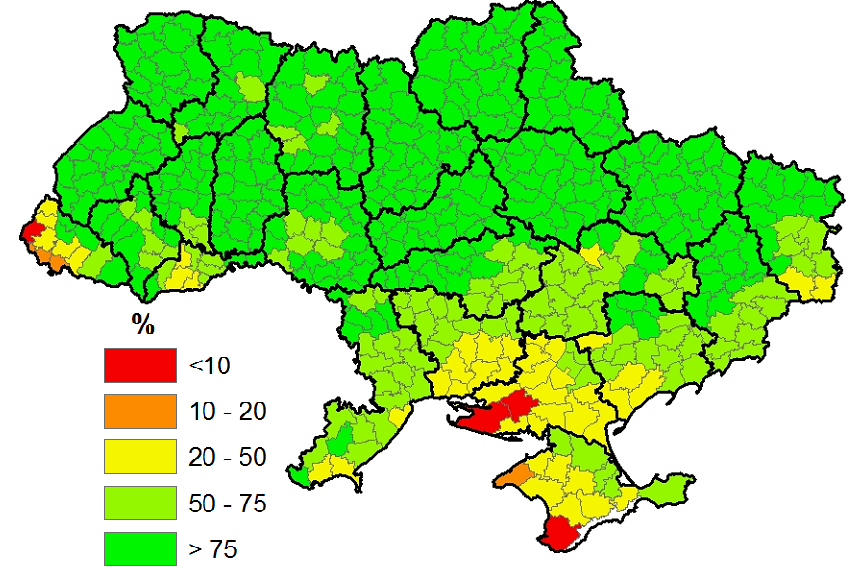 3 rd SALGEE Workshop 2013, March, Portugal
2003 ( 14th decade)
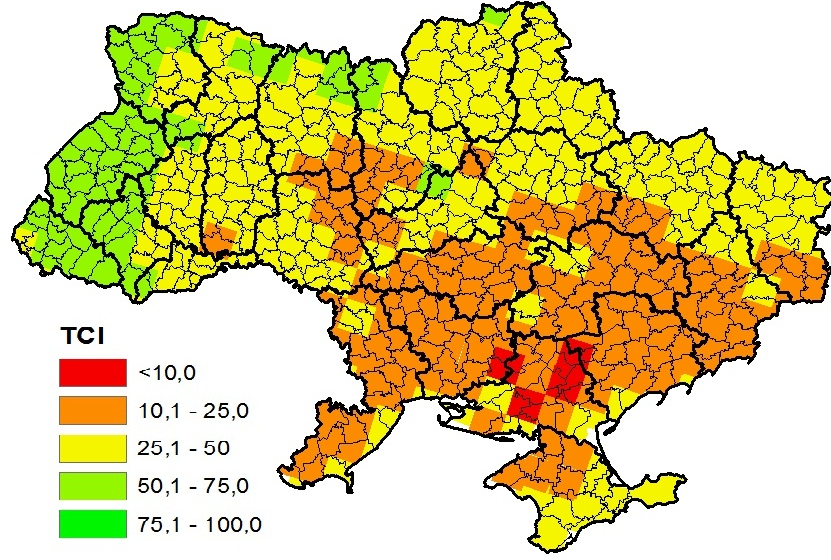 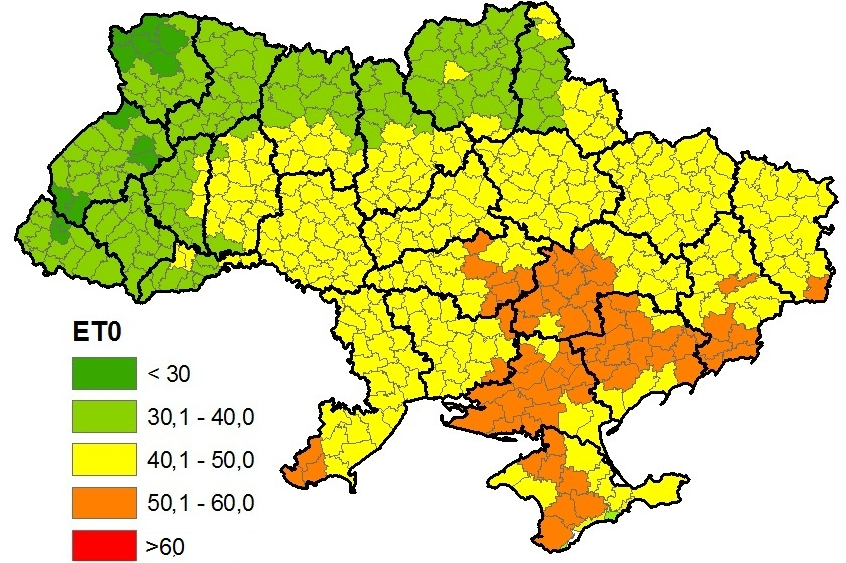 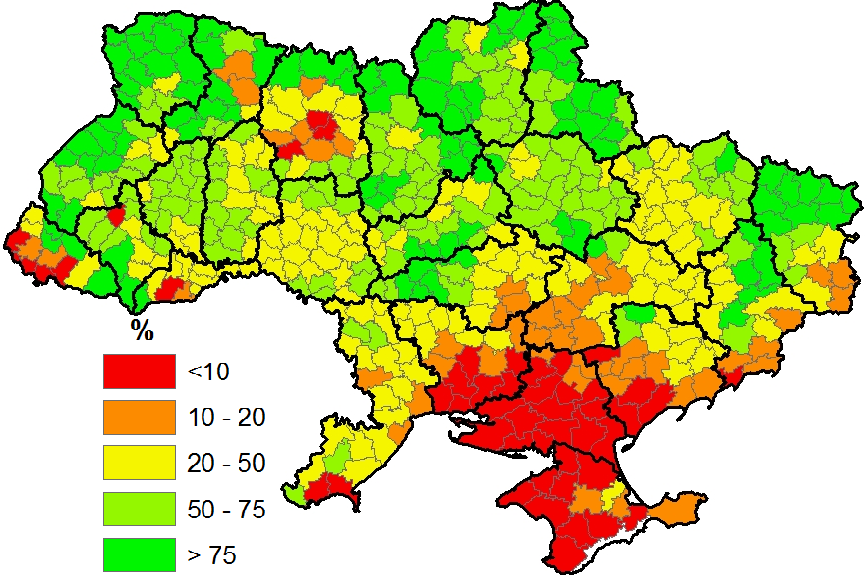 3 rd SALGEE Workshop 2013, March, Portugal
2003 ( 15th decade)
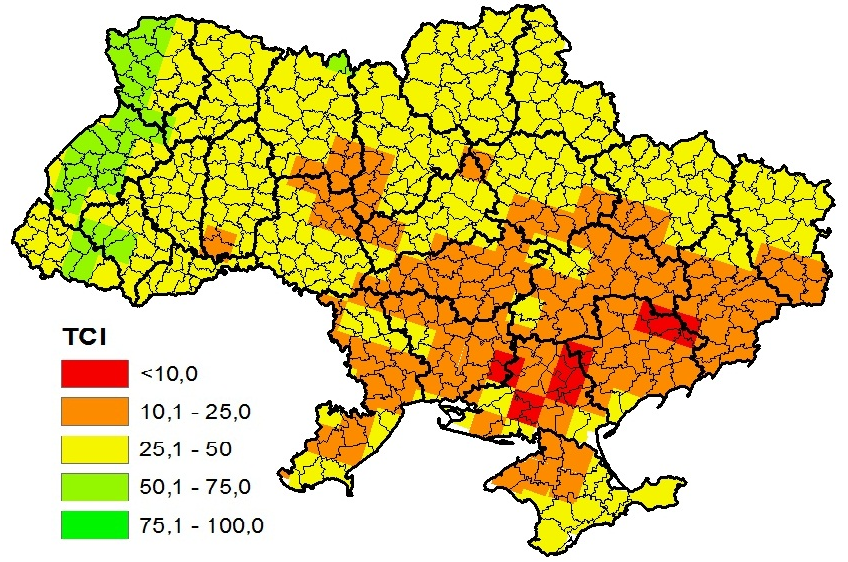 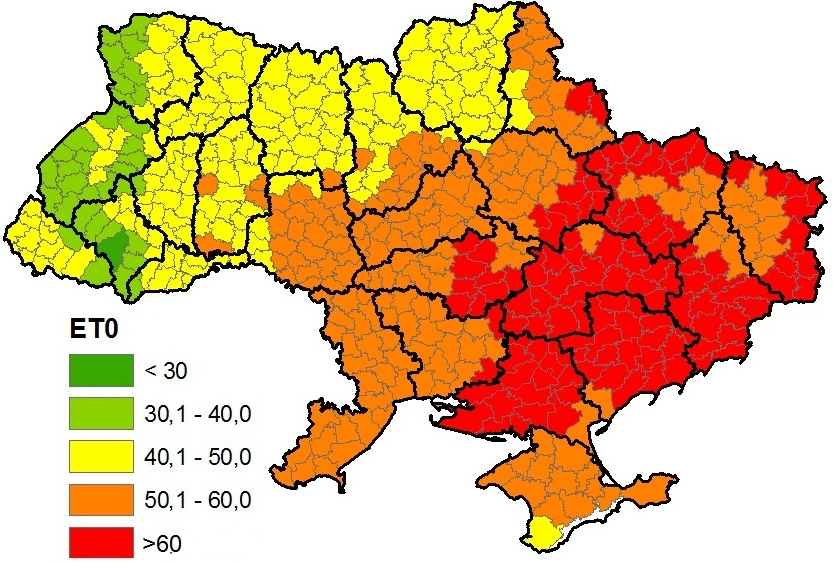 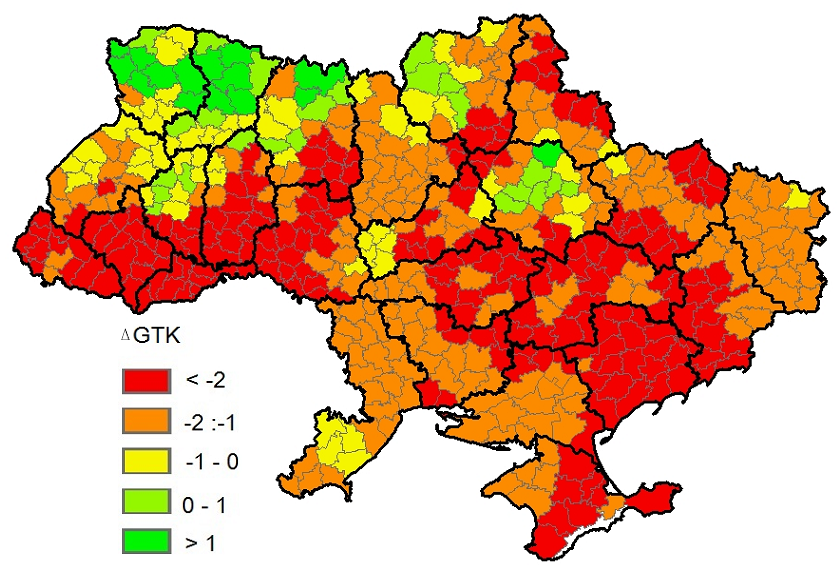 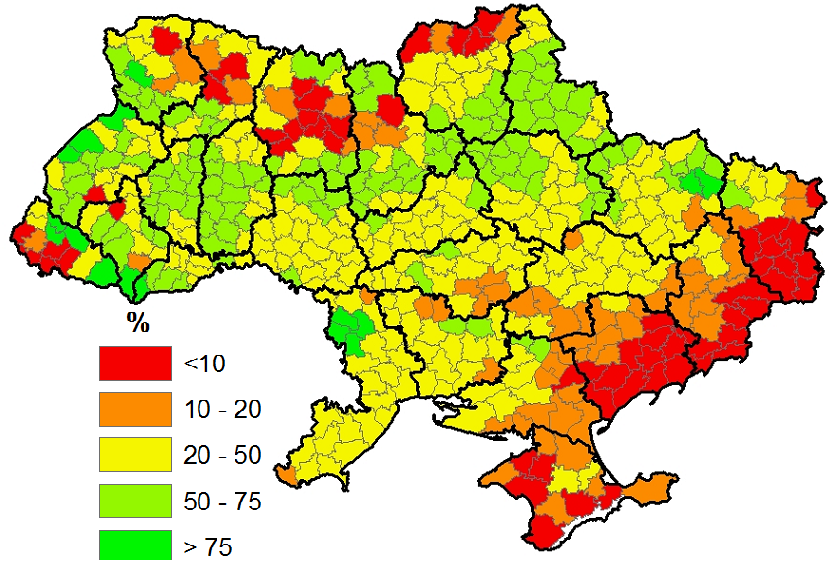 3 rd SALGEE Workshop 2013, March, Portugal
2007 (13th decade)
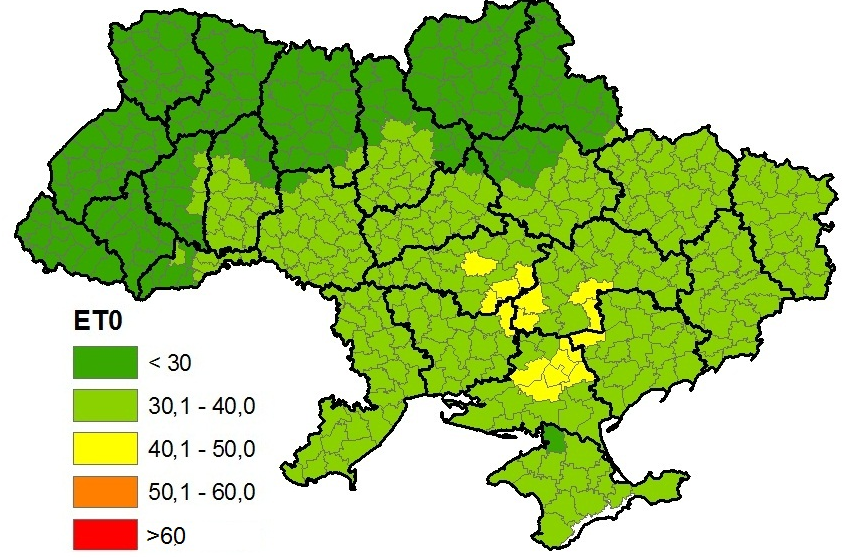 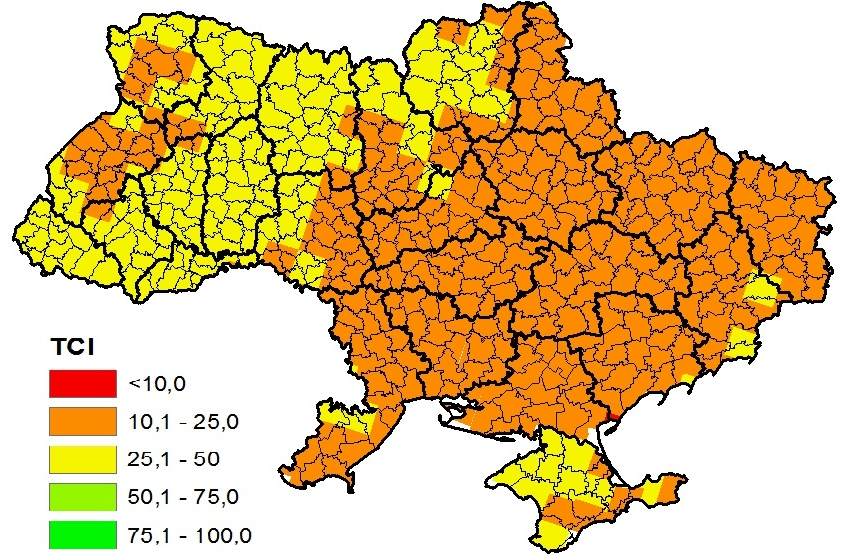 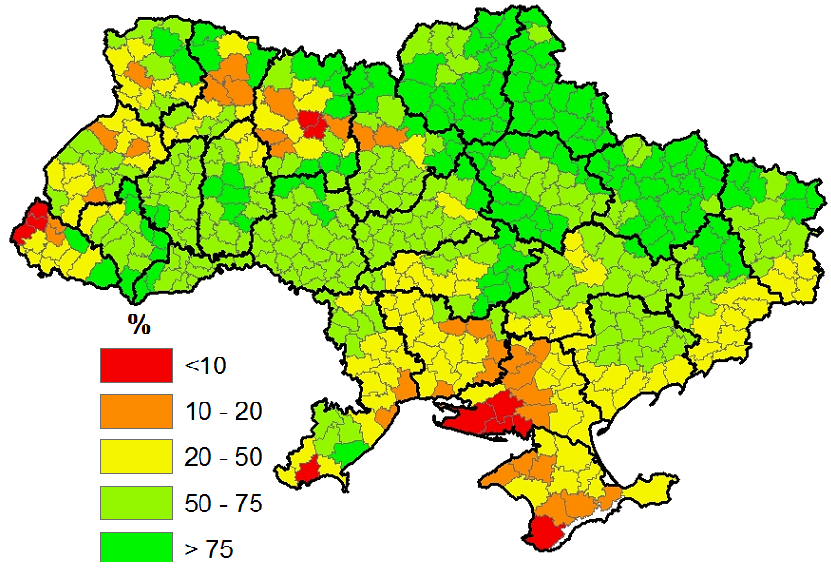 3 rd SALGEE Workshop 2013, March, Portugal
2007 (14th decade)
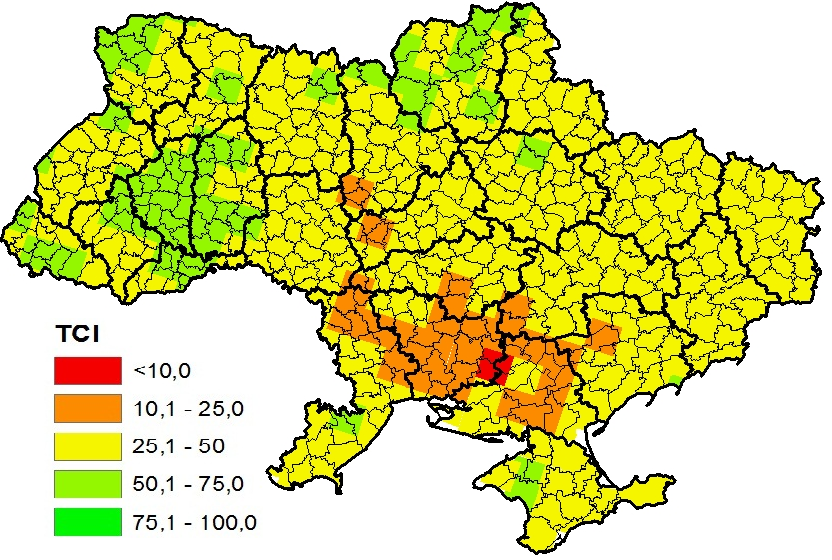 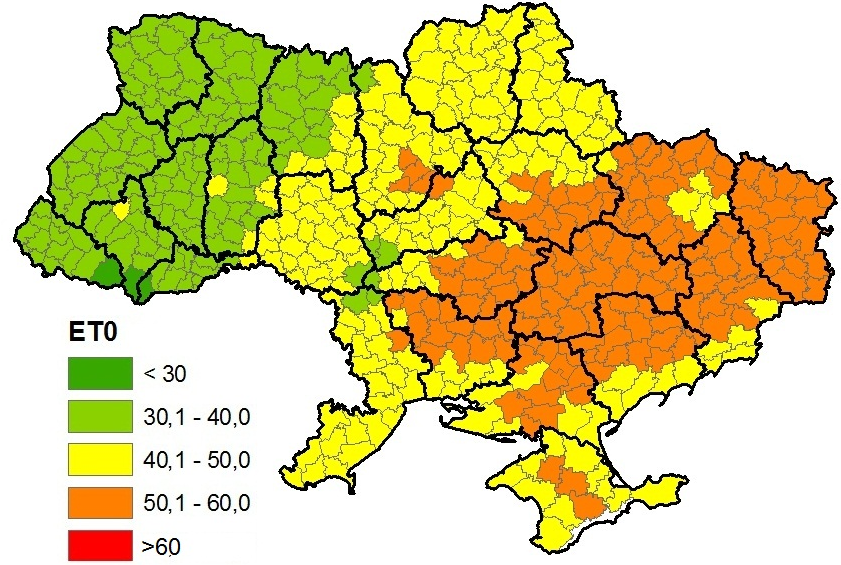 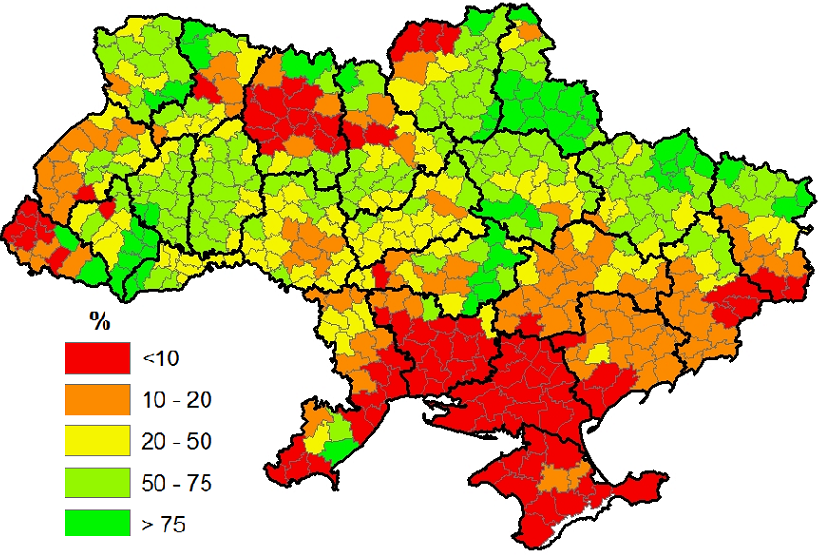 3 rd SALGEE Workshop 2013, March, Portugal
2007 (15th decade)
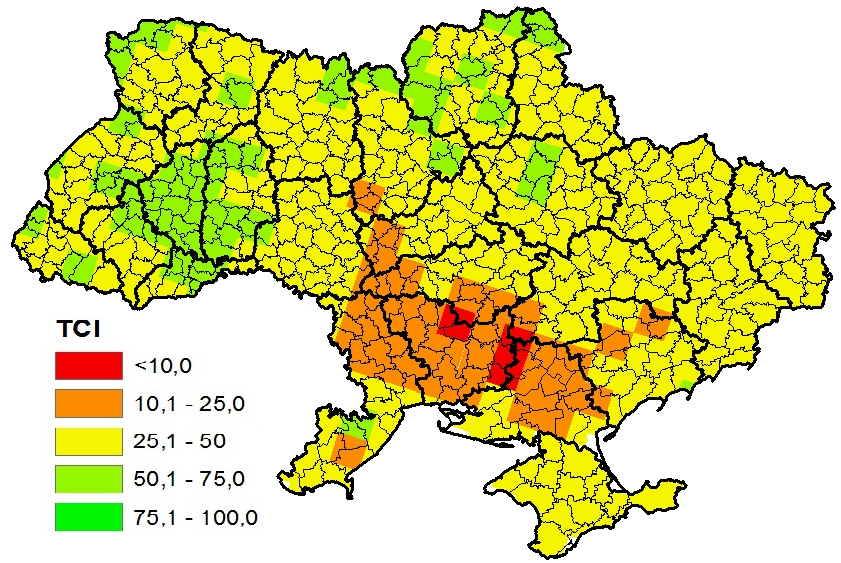 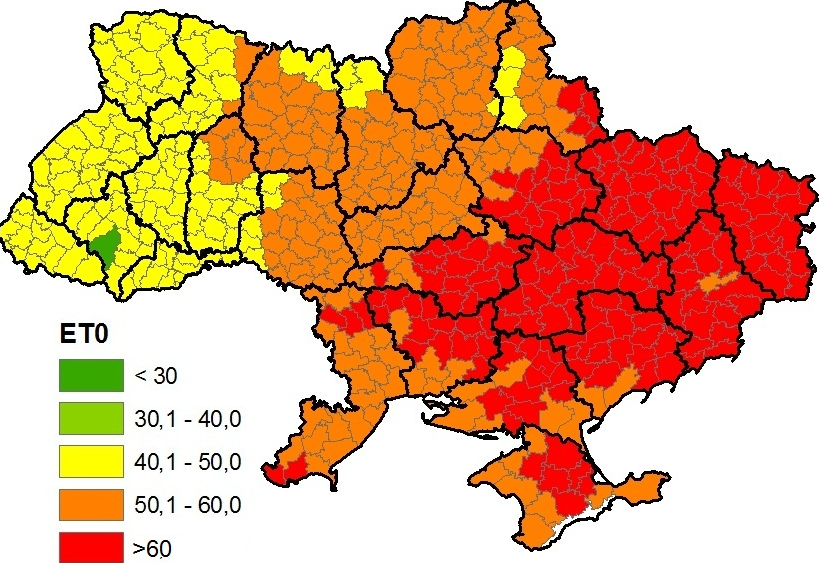 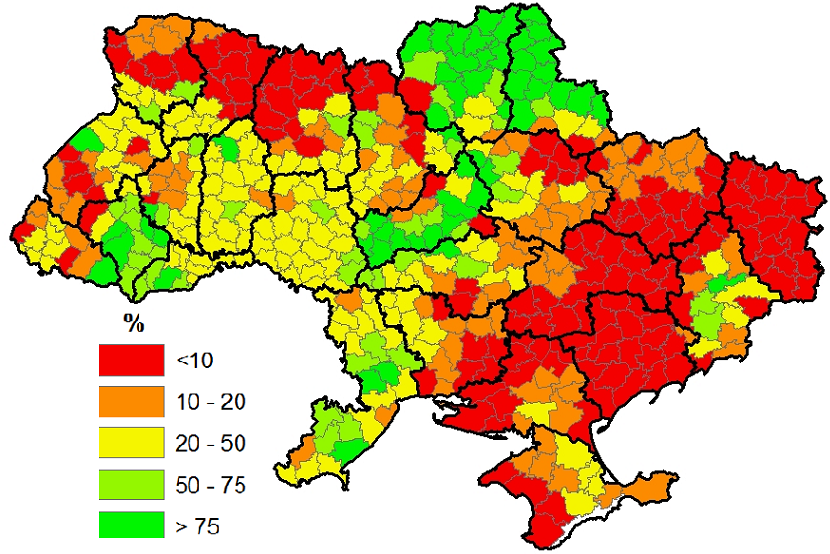 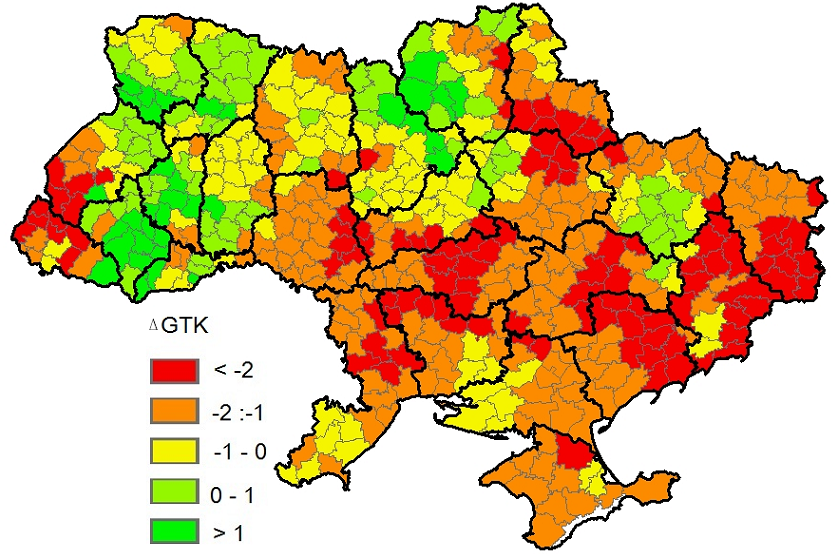 3 rd SALGEE Workshop 2013, March, Portugal
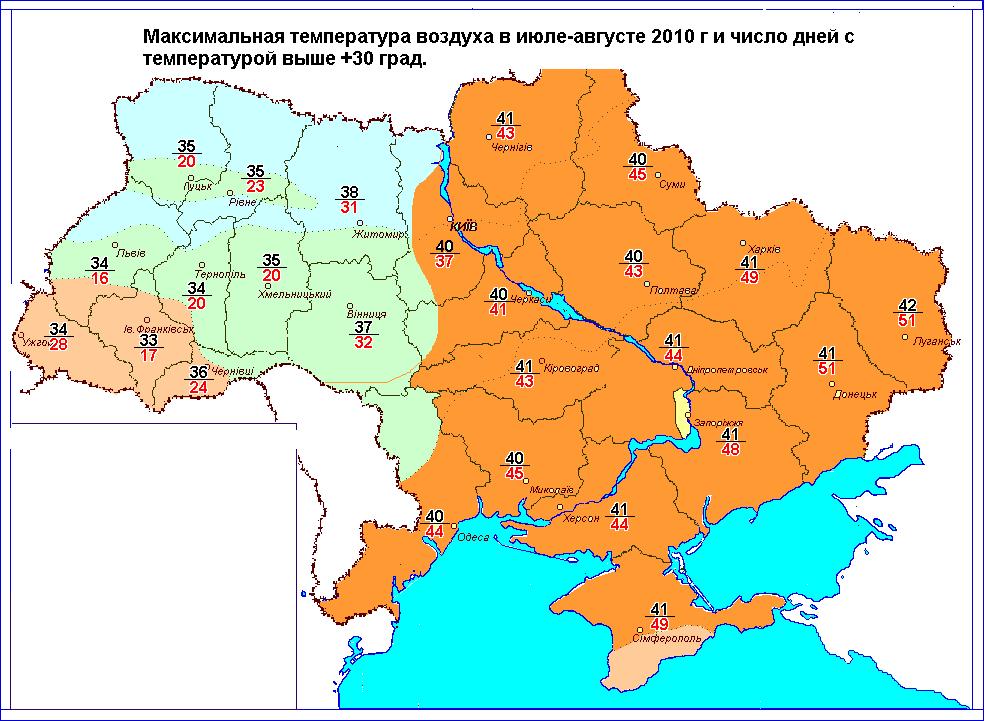 3 rd SALGEE Workshop 2013, March, Portugal
2010 (22nnd decade)
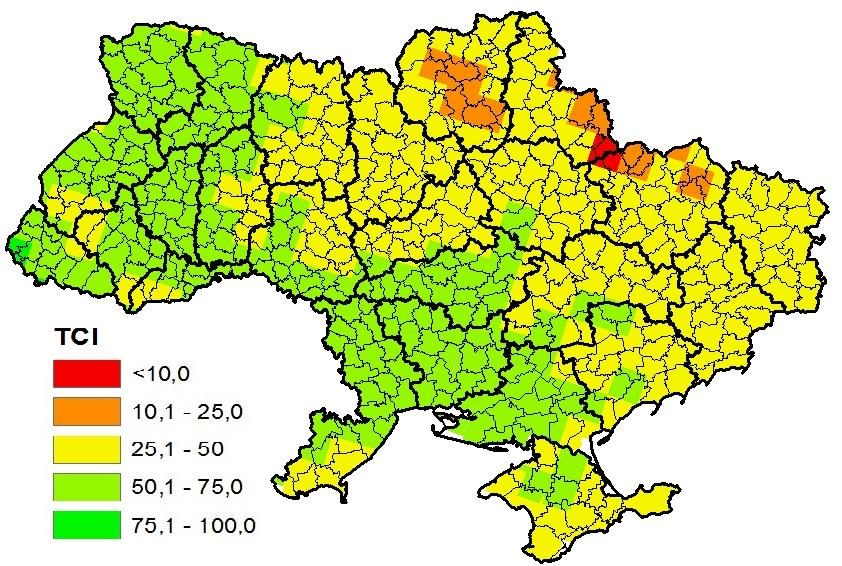 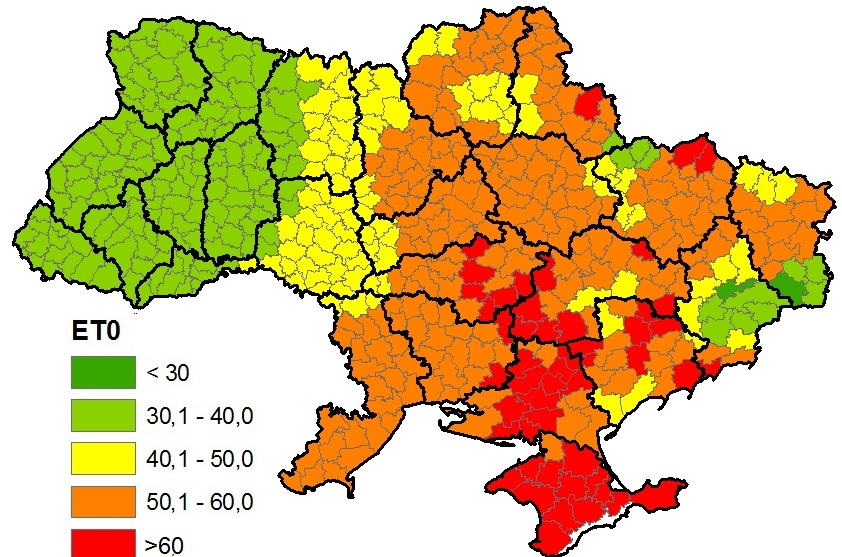 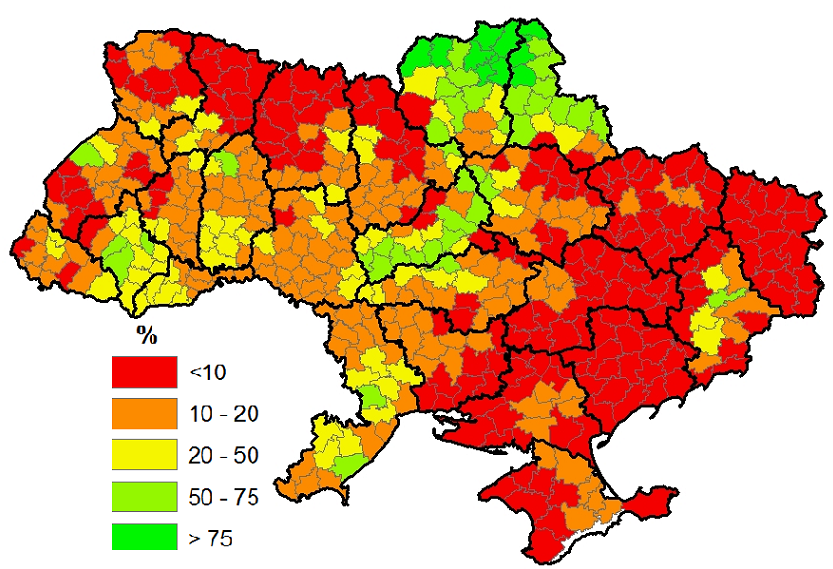 3 rd SALGEE Workshop 2013, March, Portugal
2010 (23rd decade)
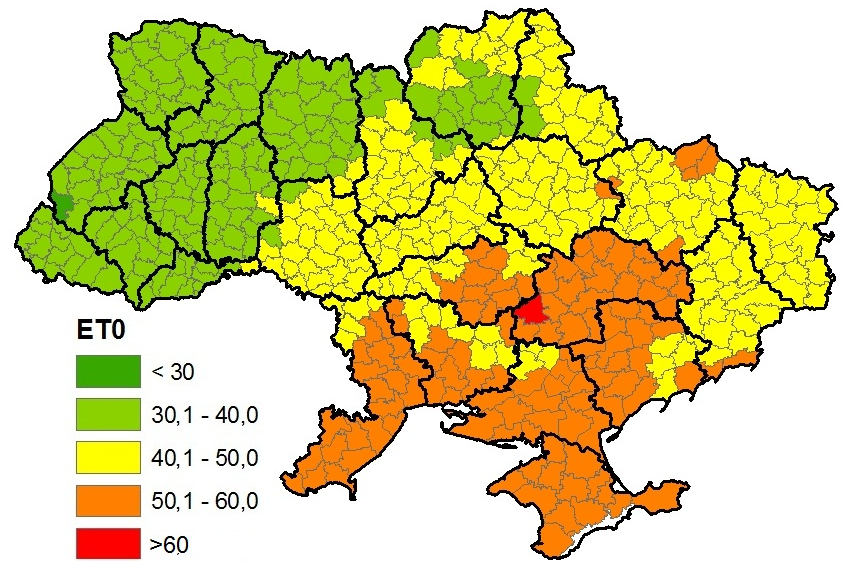 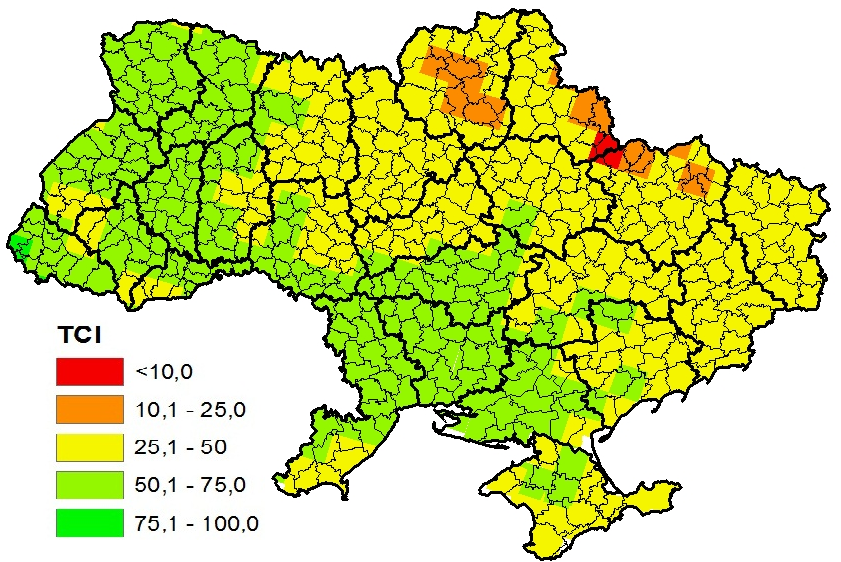 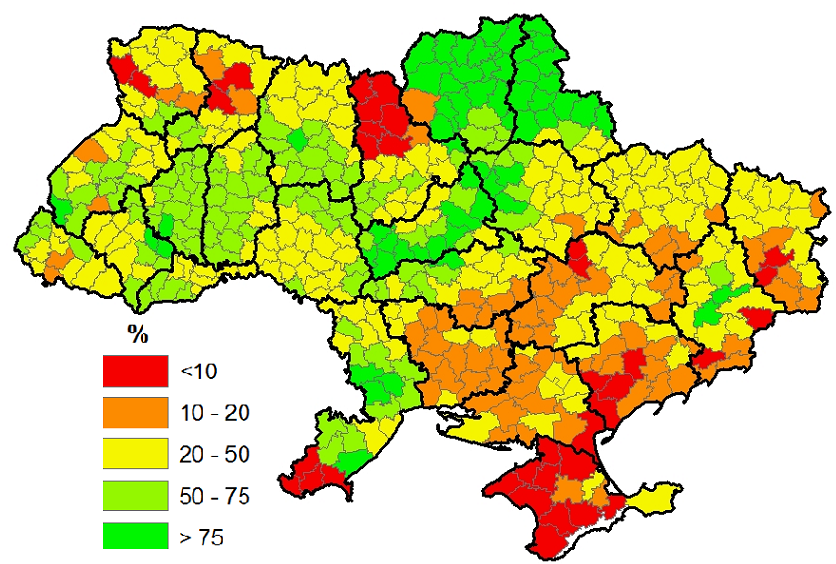 3 rd SALGEE Workshop 2013, March, Portugal
2010 (24th decade)
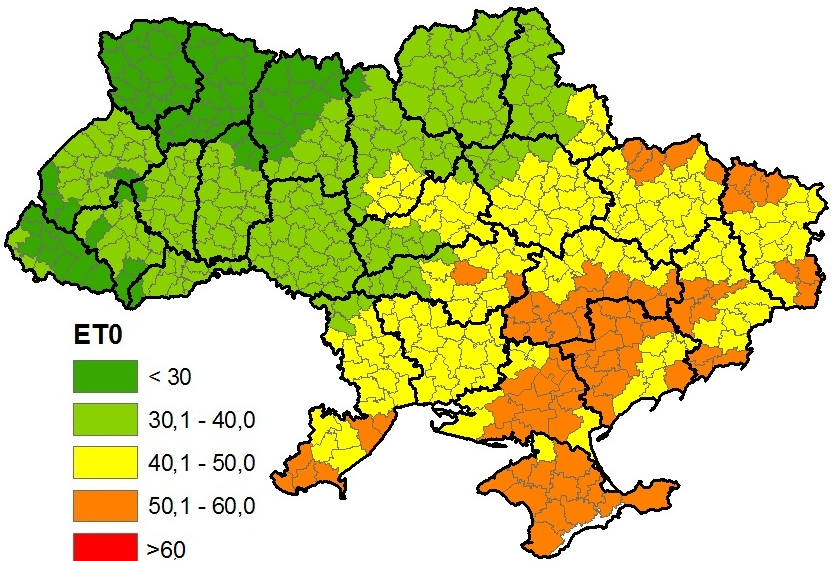 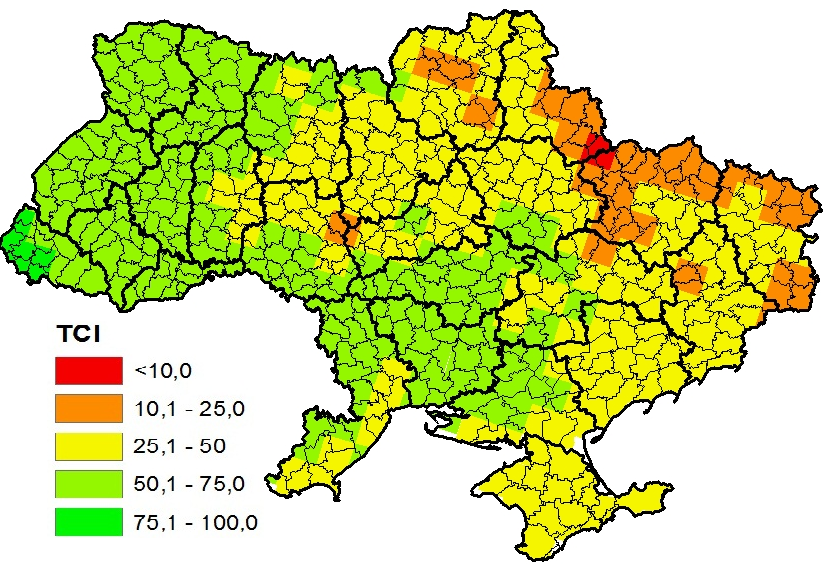 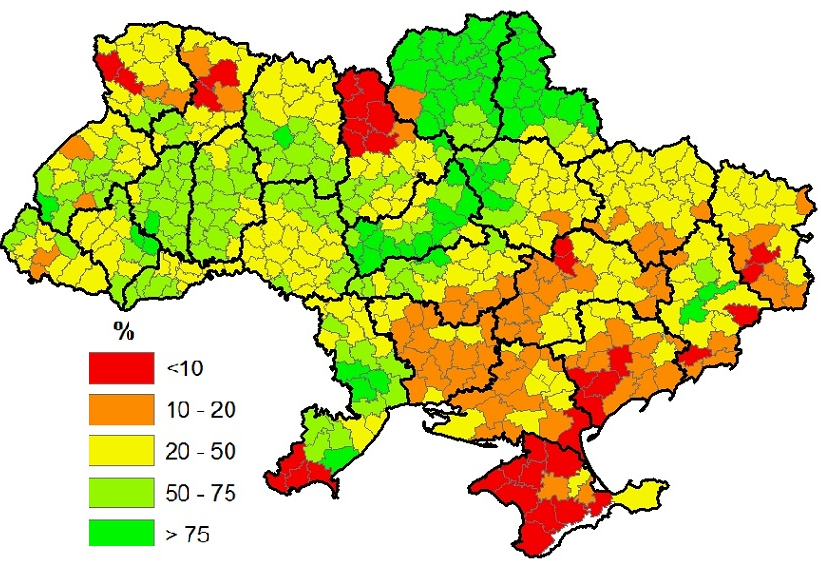 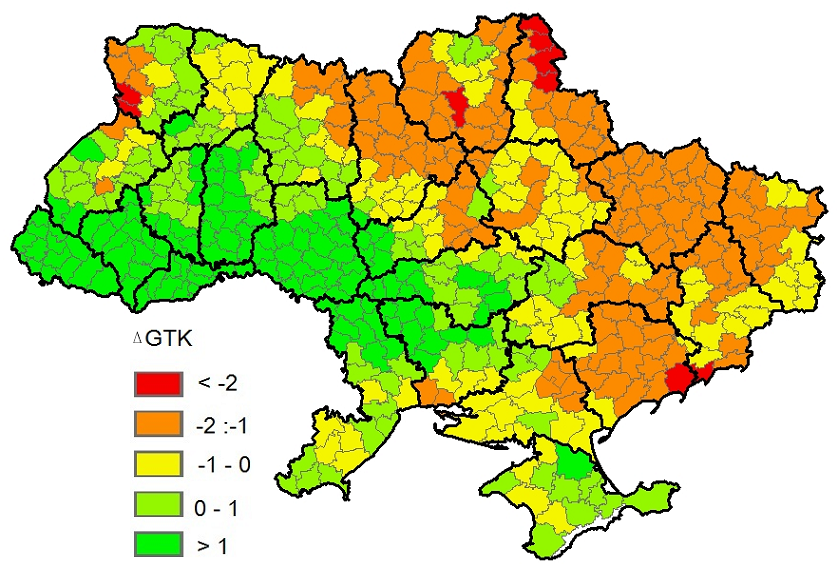 3 rd SALGEE Workshop 2013, March, Portugal
Conclusion/Further development
The system of drought conditions monitoring, which is based on ground and satellite    data is developed. The results shows that only the joint analysis combination of different products based on different kind of data could provide more reliable information about the drought conditions;

Reprocess of ground and satellite data based on high resolution climatic grids (25*25 km);

Validate FRP, LST, ET and other LSA SAF products.
3 rd SALGEE Workshop 2013, March, Portugal